Community verbonden
Financieringsvormen
Kosten/baten analyse
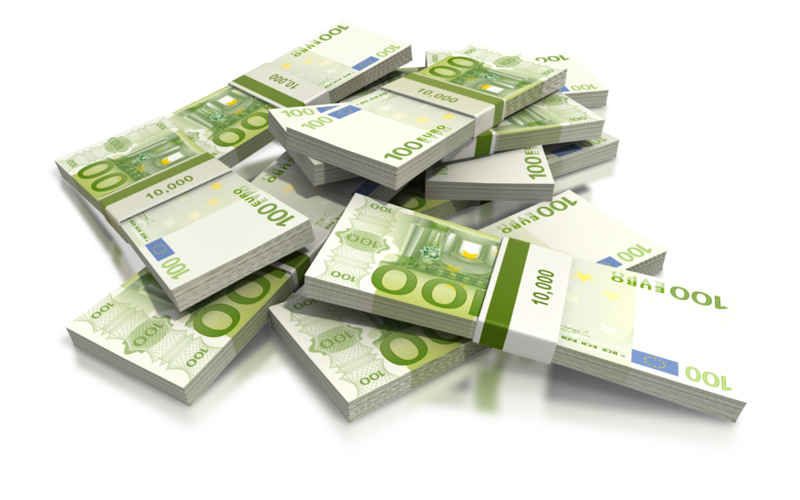 Kosten/baten analyse
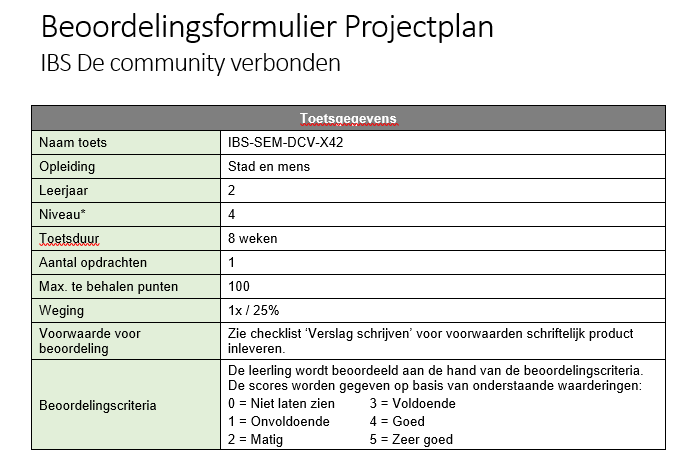 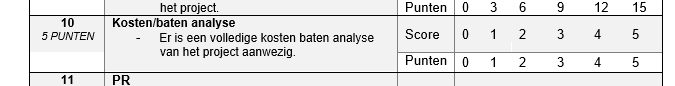 Financieringsvormen
Formele kapitaal verstrekkers
Informele kapitaal verstrekkers
Overige kapitaal verstrekkers
Financieringsvormen
Formele kapitaal verstrekkers
Banken
Investeringsmaatschappijen
Participatiemaatschappij
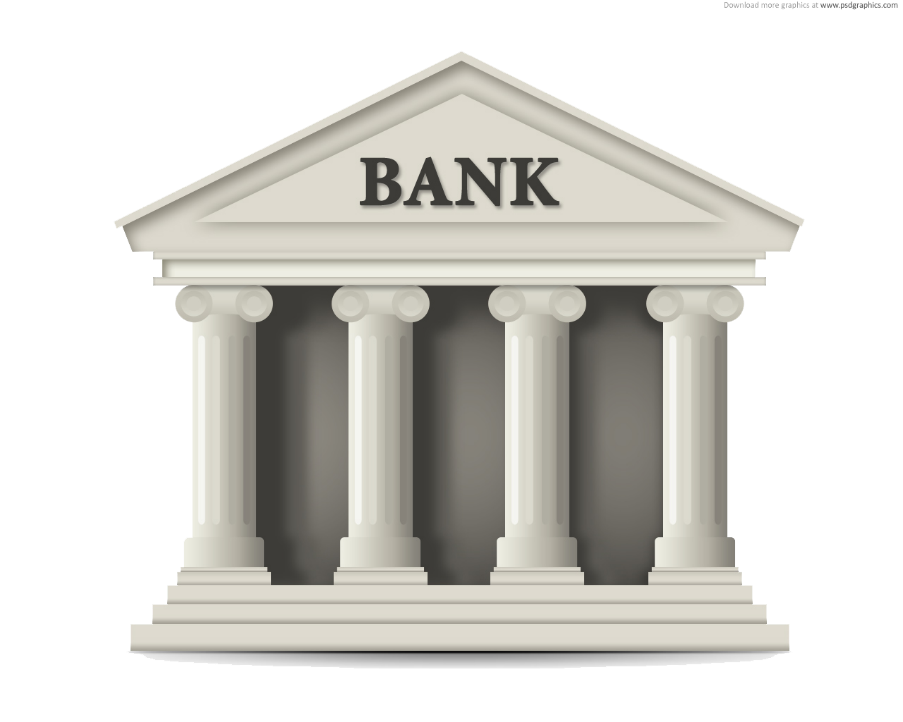 Financieringsvormen
Informele kapitaal verstrekkers
Crowdfunding



Friend, family and (other) fools
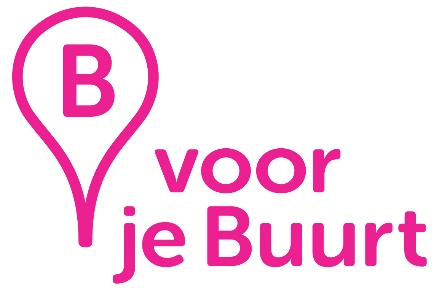 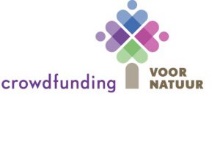 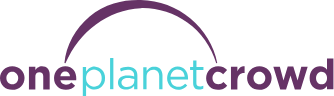 Financieringsvormen
Overige kapitaal verstrekkers
Subsidies

Beleggingsfonds


Microfinanciering
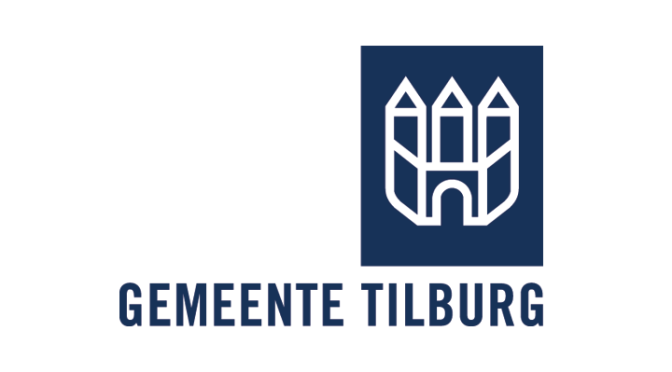 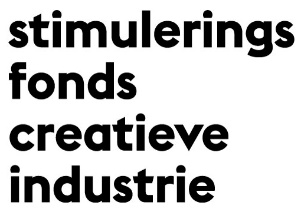 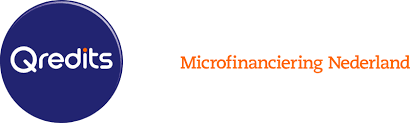 [Speaker Notes: Subsidies gemeente Tilburg: https://www.tilburg.nl/inwoners/subsidies/
Stimuleringsfonds Creatieve Industrie: https://stimuleringsfonds.nl/nl/actueel/nieuws/stadslandbouw/stadslandbouw]
Financieringsvormen
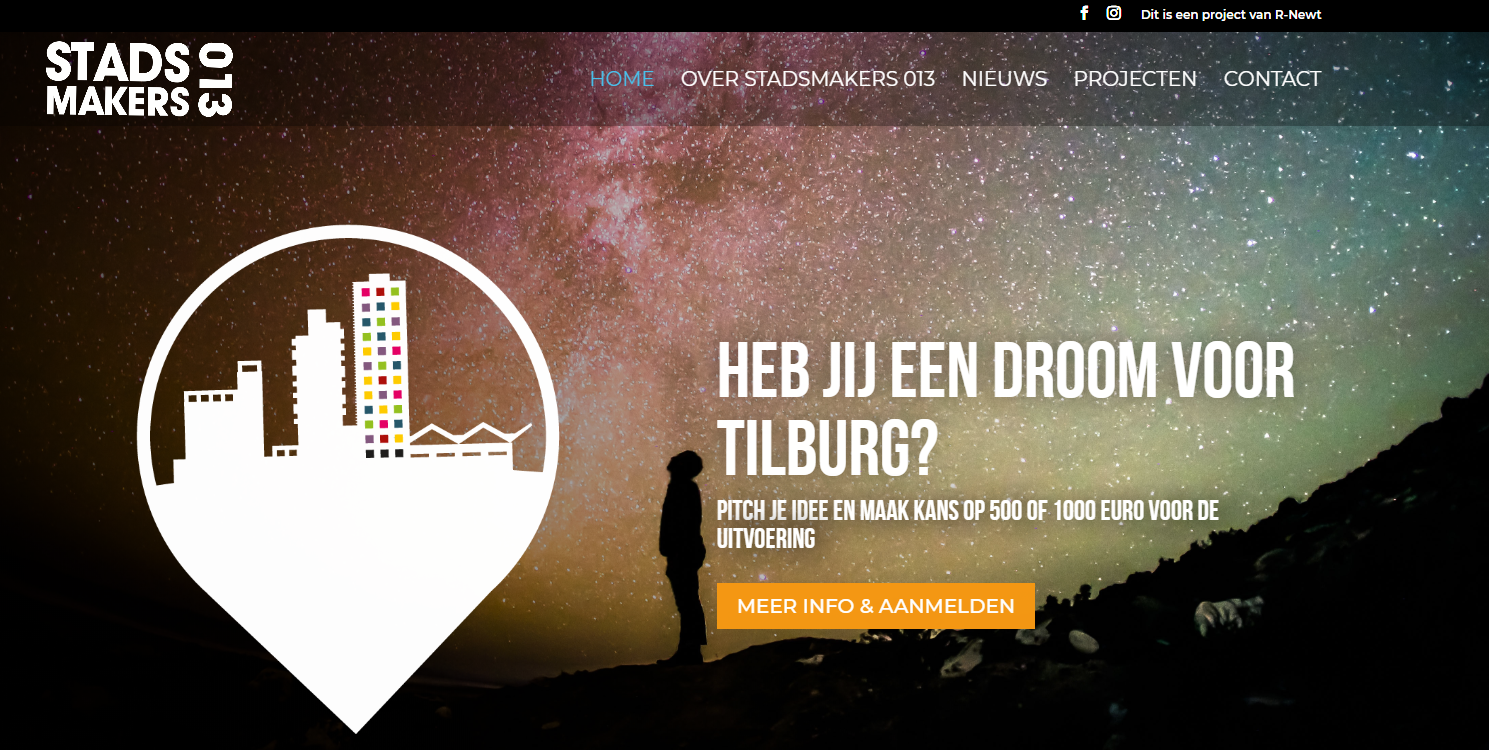 [Speaker Notes: Subsidies gemeente Tilburg: https://www.tilburg.nl/inwoners/subsidies/
Stimuleringsfonds Creatieve Industrie: https://stimuleringsfonds.nl/nl/actueel/nieuws/stadslandbouw/stadslandbouw]
Financieringsvormen
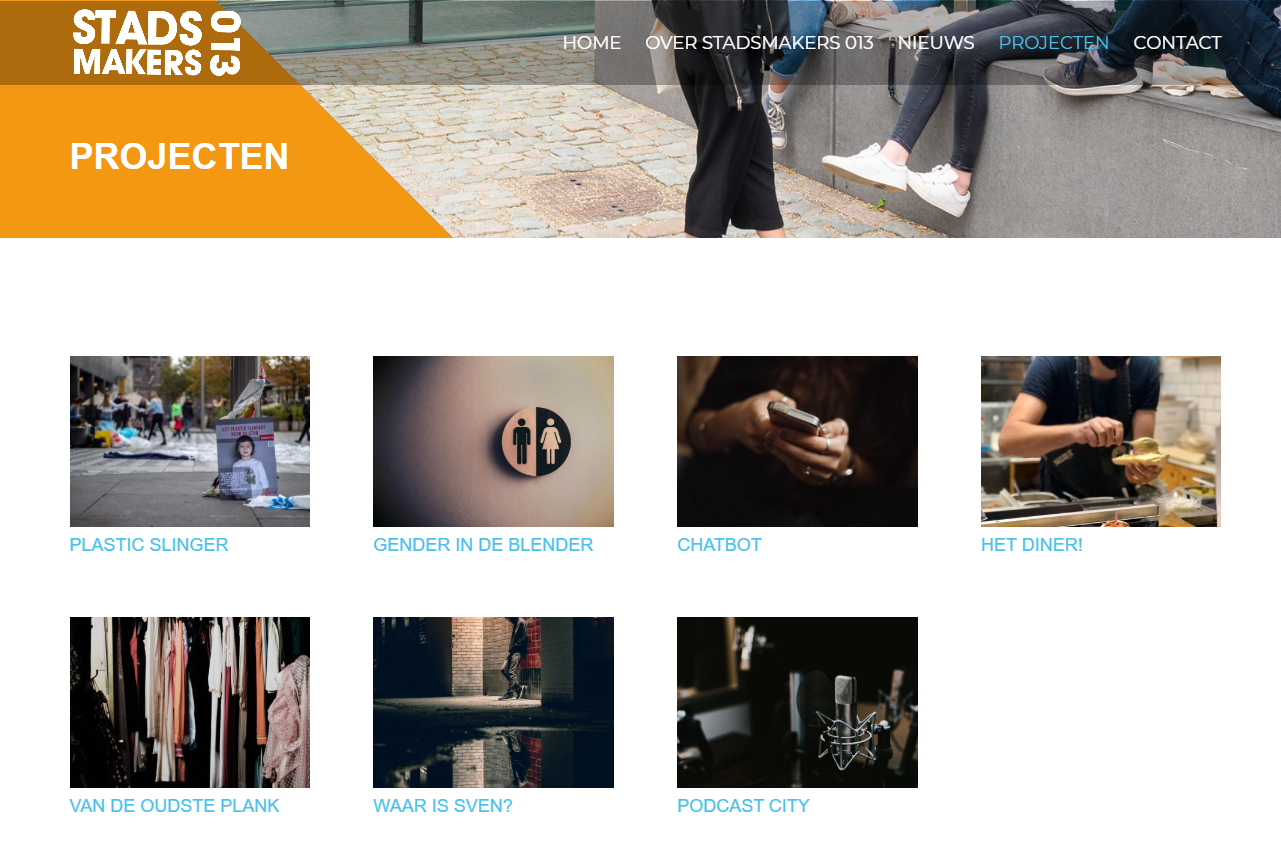 [Speaker Notes: Subsidies gemeente Tilburg: https://www.tilburg.nl/inwoners/subsidies/
Stimuleringsfonds Creatieve Industrie: https://stimuleringsfonds.nl/nl/actueel/nieuws/stadslandbouw/stadslandbouw]
Financieringsvormen
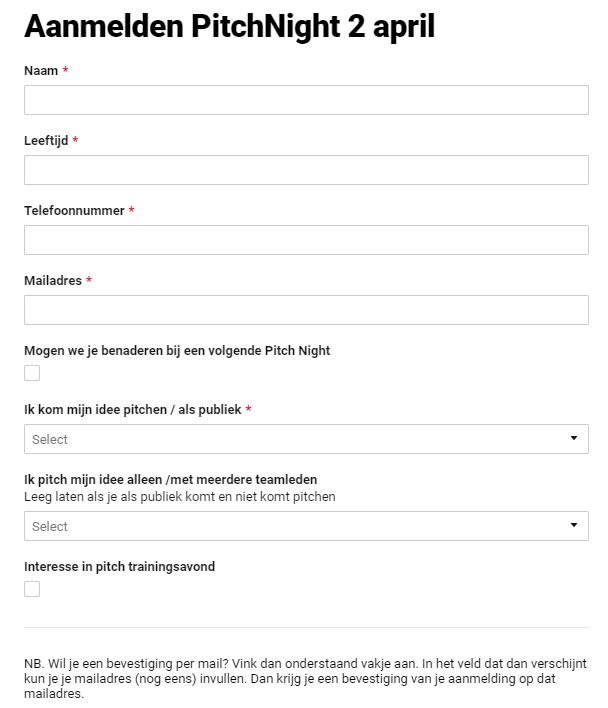 Financieringsvormen
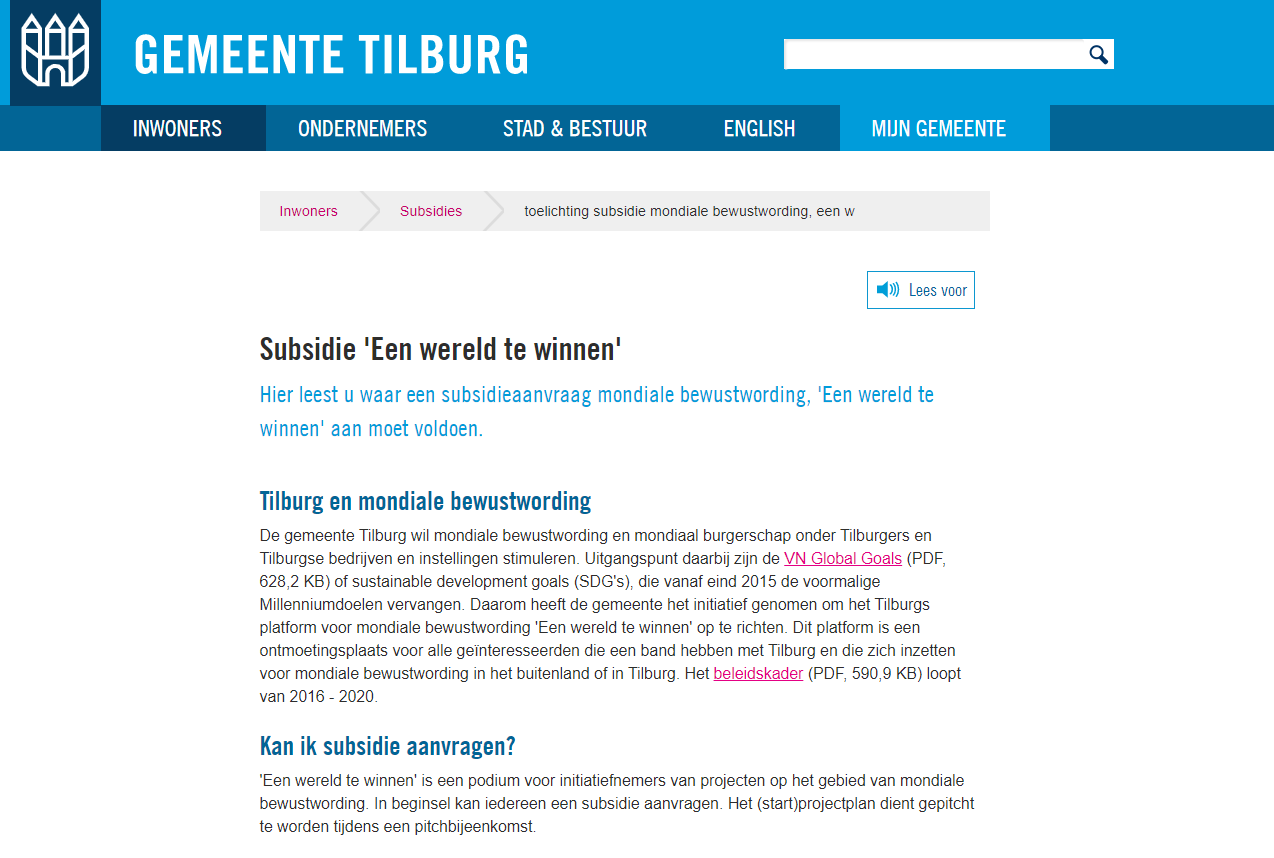 [Speaker Notes: Subsidies gemeente Tilburg: https://www.tilburg.nl/inwoners/subsidies/
Stimuleringsfonds Creatieve Industrie: https://stimuleringsfonds.nl/nl/actueel/nieuws/stadslandbouw/stadslandbouw]
Kosten-batenanalyse
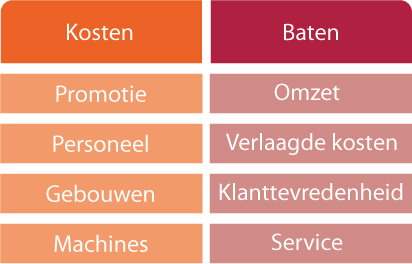